The Best of Both Worlds: Leveraging CDI and UR for Status Assignment, Denial Prevention, and Appeals
Alyce Reavis, RN, MSN, CCDS,CCS
CDI Auditing Coordinator 
Evangelical Community Hospital
Lewisburg, Pennsylvania
Presented By
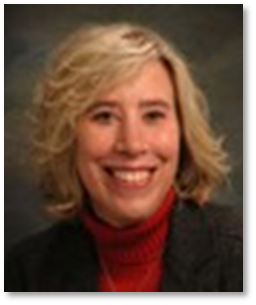 Alyce Reavis, RN, MSN, CCDS,CCS CDI auditing coordinator at Evangelical Community Hospital in Lewisburg, Pennsylvania, has been a nurse for nearly 13 years following a 12-year career as a public educator. Her experience includes serving in the role of preceptor, developing educational sessions and materials to help team members prepare for the CCDS exam, and creating an orientation program for UR and CDI staff. Reavis received an ACDIS scholarship in 2021. She presented at the ACDIS National Convention in 2022 and for the ACDIS Virtual Conference in 2023. She was also a panelist for the 2023 ACDIS CDI Week State of the Industry Webinar. She previously served as a member of the ACDIS Forms and Tools Committee. Currently, Alyce serves on the Furthering Education Committee and the Leadership Council with ACDIS. She is also an active member of AHIMA.
Learning Objectives
At the completion of this educational activity, the learner will be able to:
Identify scenarios where UR and CDI can work together for accurate and supported status assignment
Define medical necessity criteria 
Describe documentation needs related to medical necessity criteria for Milliman Care Guidelines and Interqual® requirements
Identify three processes to collaborate with CDI/UR to assist with denials prior to discharge
Show of Hands: Questions
Does your UR and CDI staff work independently of each other? 
Yes
No
Does your UR and CDI staff interact but not share knowledge of each other’s roles?
Yes
No
Does you UR and CDI staff regularly interact and have knowledge of each others' roles at some level?
Yes
No
Utilization Review Versus CDI
Utilization Review: “A critical evaluation (as by a physician or nurse) of health-care services provided to patients that is made especially for the purpose of controlling costs and monitoring quality of care.” ~Merriam-Webster  
“CDI has been described as the process of improving healthcare records to ensure improved patient outcomes, data quality, and accurate reimbursement.” ~American Academy of Pain Medicine
Source: www.merriam-webster.com/dictionary/utilization%20review
What is CDI and How Does it Impact You? In Practice Management. (December 18,2018). Retrieved March 18, 2021. https://painmed.org/what-is-cdi-and-how-does-it-impact-you/
Evangelical Community HospitalLewisburg, PA
[Speaker Notes: We are a small community hospital in Lewisburg, PA. Independent hospital (1 of ? In the state) with 132 beds. Inpatient services include acute care, intermediate care, step down, ICU, orthopedics, OB/GYN.]
How it Began…
CDI and Utilization Review
The Impact on Status Assignment
CDI Review of Observation Stays
A goal for the future at Evangelical
[Speaker Notes: Although, CDI review of OBS stays is not yet a formal process, it is notable that our UR RN’s with CDI knowledge have confidence in changing status to inpatient when appropriate documentation is evident in the chart.]
Teaming Up for Stability of Inpatient Stays
94-year-old male with admission to observation status with acute on chronic systolic CHF. Admission less than 30-days ago with CP and SOB. Cardiology rules out ischemia. Meds adjusted. Patient declines aortic valve repair. Echo with EF 40-45%. 
This admission presents with SOB, chest pain, 2/6 systolic murmur, 3+ bilateral LE edema to the mid calf and requires 2L O2 and IV Lasix 40 mg/twice daily
Labs show BNP 42446 and Troponin 103 with repeat 89
EKG shows Normal sinus rhythm; First degree AV block; Right bundle branch block; T wave abnormality, consider inferolateral ischemia
Patient with managed Medicare payor
Teaming Up
[Speaker Notes: Arrow 1: UR RN with CDI knowledge discusses clinical indicators noted for Type II MI. Physician agrees and documented.]
So, What’s the Big Deal?
With the Type II NSTEMI documented and coded: DRG 280 Acute Myocardial Infarction, Discharged alive with MCC


Without Type II NSTEMI documented: DRG 291 Heart Failure and Shock with MCC
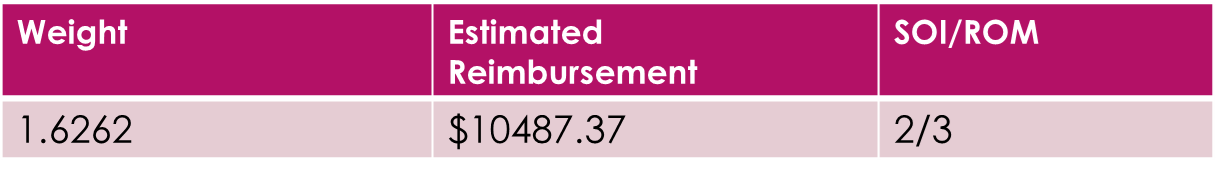 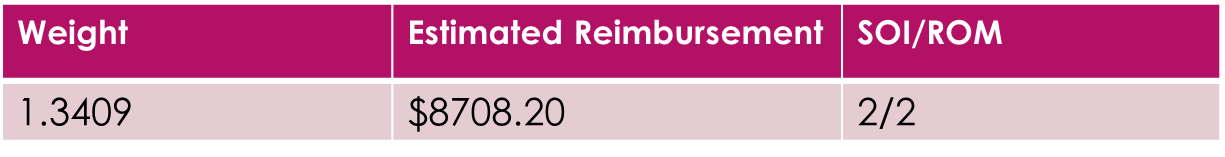 The Takeaway …
UR understanding role and purpose of CDI can and will provide maximum medical necessity documented to support status assignment.
[Speaker Notes: Discuss case with positive metapneumovirus not mentioned in documentation with bacterial pneumonia.]
Let’s Talk About It….
Medical Necessity
What Is Medical Necessity?
According to Medicare, medically necessary care is defined as, “Health care services or supplies needed to diagnose or treat an illness, injury, condition, disease, or its symptoms and that meet accepted standards of medicine.” 




Source: www.medicare.gov/glossary/m
What Are Medical Necessity Criteria?
Criteria sets for specific conditions and procedures
Helps the UR team and providers determine level of care and status
Used to help establish intensity of service, requests for initial authorizations for care, and continued authorizations for prolonged stays
How Does Evangelical Use Medical Necessity Criteria?
Two different criteria sets: MCG and Interqual®
Determined mainly by payer preference
Interqual® for Medicare and those payers that we do not know their preference
The Benefit of Understanding Medical Necessity Criteria – MCG and Interqual®
Patient with traditional Medicare as payor presents for revision of total knee arthroplasty due to infection
CPT code verified as outpatient with documentation present at day of scheduled procedure.
Interqual Criteria-Septic Arthritis
These clinical findings meet medical necessity:
Osteomyelitis by imaging
Septic arthritis
Synovial fluid with WBC>25,000
Intervention for prosthetic joint:
Synovial fluid culture
Anti-infective
Surgical evaluation, scheduled or performed within 24 hours
DVT prophylaxis, or patient ambulatory
Query to Provider
Patient presents for replacement of left knee hardware
Pain noted 7/10 with sitting to standing. Tramadol and Aleve do not provide relief
Aspirate from the knee with gram positive cocci and 44,000 white cells and will require 6 weeks IV antibiotics
Infection of total left knee replacement is documented

Can the infection of total left knee replacement be further clarified by the following:
Septic arthritis of left knee replacement
Periprosthetic joint infection of left knee
Other (please specify)
Unknown
[Speaker Notes: UR RN reaches out to CDI RN and requests query for septic arthritis. Ultimately provider answered with second choice in the query]
Another Example With MCG Criteria
Admission from the ER with sodium of 121 and falling at home
Low sodium thought to be due to inadequate solute intake as patient is not on diuretics 
Orders for IVF of normal saline and serial metabolic panel
Query Is Entered for the Record
Sodium trends are as follows: 6/29 121 repeat 128; 6/30 128; 7/1 134
H&P reflects hyponatremia this is due to inadequate solute intake and that patient is not on diuretics
Orders to hydrate with normal saline and monitor metabolic panel

In your medical judgment, can the etiology of hyponatremia be further clarified with one of the following:
Dehydration
Other cause (please specify)
Clinically unable to determine etiology
Clinically Validated Medical Necessity? Yes, Please!
UR and CDI should work together utilizing their unique knowledge.
We certainly want the CDI to query for any additional documentation rather than the UR nurse.
CDI and Utilization Review
Working Together to Prevent/Assist With a Payor Denial
Overturn of a Commercial Denial
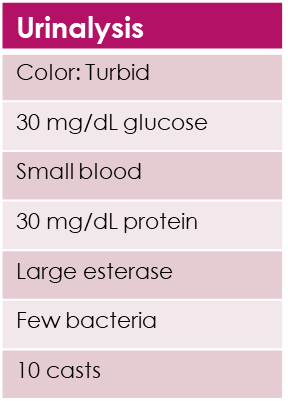 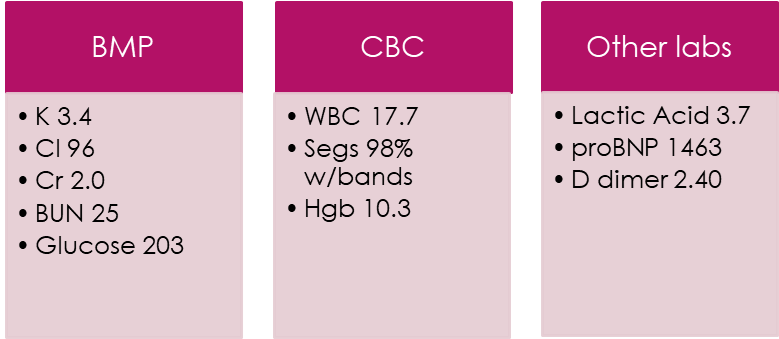 Day One of Hospital Stay
Admission under hospitalist service to acute care
UR completes review and submits admission clinical review for IP authorization to payor.
CDI completes review and assigns N390 Urinary Tract Infection, site not specified, DRG is 690 Kidney and Urinary Tract Infections without MCC
Day Two of Hospital Stay
Creatinine rises to 2.2 with renal US ordered to look for obstructive uropathy
AKI is now documented in the progress note
Blood cultures are positive for Klebsiella
Renal US results with suspected right renal cortical mass
UR nurse sends clinical for Day 2 to the payor. There is no decision on authorization at that time
CDI now assigns N179, Acute Kidney Injury, unspecified as principal diagnosis with change to DRG 683 Renal Failure with CC
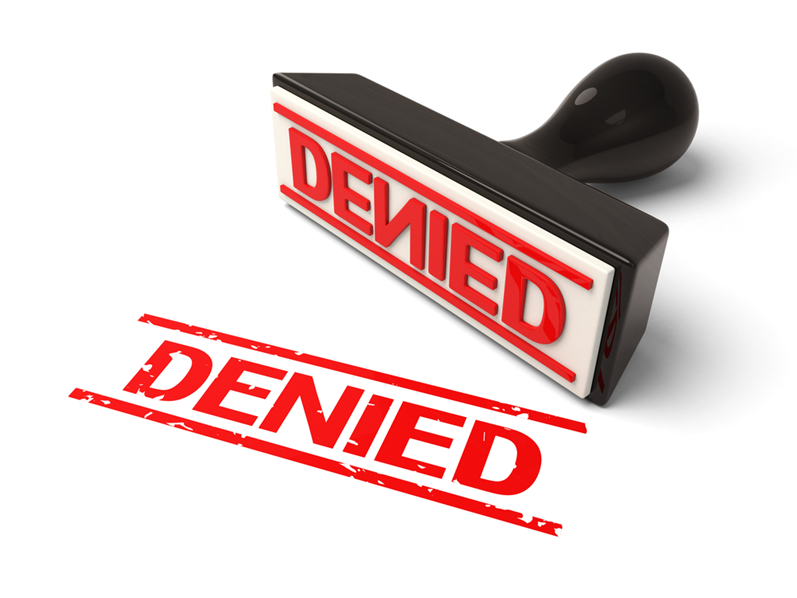 Lack of Medical Necessity
Note: Notification of Denial Received the End of the Day, Friday!
Day Three of Hospital Stay
[Speaker Notes: Creatinine again rises on Day 3 and bands increase from 12 to 23. Weekend UR nurse also with CDI knowledge reviews clinical indicators and queries physician for sepsis. Repeat blood cultures become positive for gram negative bacteria]
Clinical Indicators for Sepsis 3 Criteria
Patient admitted with a UTI and AKI. Blood cultures drawn in the ER became positive.
Pertinent VS on admission: 85% RA, BP 113/73 MAP 86), GCS 15.
Pertinent labs on admission: Cr 2.0, bilirubin 0.40, lactic acid 3.7, platelets 263.
Baseline SOFA score = 1 due to CKD and a baseline Cr of 1.2.
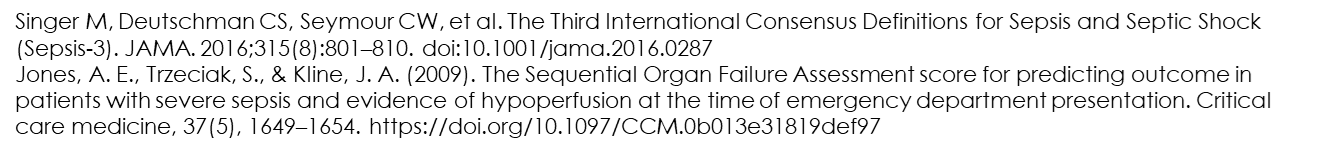 [Speaker Notes: Physician agrees with query and documents sepsis and severe sepsis as well as ATN reflecting the trends in creatinine and PMH of CKD.
UR nurse creates Day 3 clinical review and sends to payor for reconsideration of authorization. (Day 4, Sunday clinical also sent) It’s important to note that there is not CDI on the weekend. If UR RN did not have this knowledge, query opportunity may have been missed.]
Day 5… (drum roll)
Let’s Break It Down
A4159 Other Gram-negative sepsis became the principal diagnosis with DRG 871Septicemia or severe sepsis without MV >96 hours with MCC


Prior was DRG 683 Renal Failure with CC
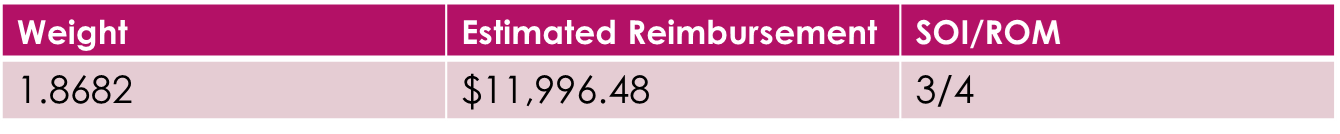 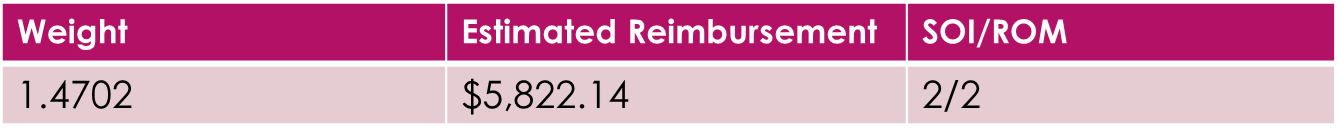 The Sooner the Better …
Get the denial overturned by your staff and save your PA for the big cases
Getting approval, medical necessity and documentation tied up before discharge as much as possible
Avoiding the back-end denial as much as possible
CDI and Utilization Review
The Benefits When CDI Can Apply UR Knowledge
Understanding Criteria for Medical Necessity and Status
Admission via the ER with chest pain
ER documentation patient with MI nine days ago
H&P does not mention the recent MI and problem #1 is unstable angina. Admission to IP status
Initial Working DRG
Principal diagnosis: I25110 Atherosclerotic heart disease of native coronary artery with unstable angina pectoris 
MS-DRG 303 Atherosclerosis without MCC
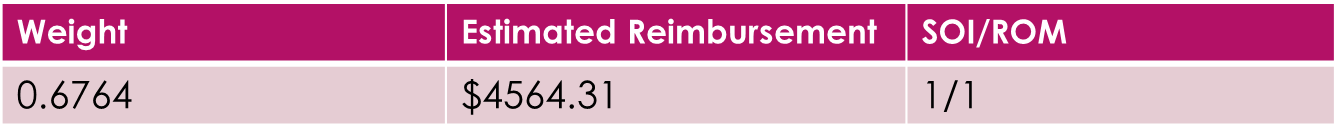 Interqual Criteria for ACS in OBS Status
Unstable angina and pain free or controlled with medication
Initial troponin negative or indeterminate and requiring serial troponins
Angina, new onset (<2mos) or worsening and CCS III or IV severity
[Speaker Notes: Patient has an order for inpatient status however does not meet medical necessity for inpatient criteria]
With NSTEMI Now Documented
Meets at the intermediate level with: NSTEMI and pain free or controlled with medication
[Speaker Notes: Now that the NSTEMI is documented, hospital stay meets medical necessity for inpatient at the intermediate level in Interqual]
Impact of the Final DRG
MS-DRG 271: Other major cardiovascular procedures with CC
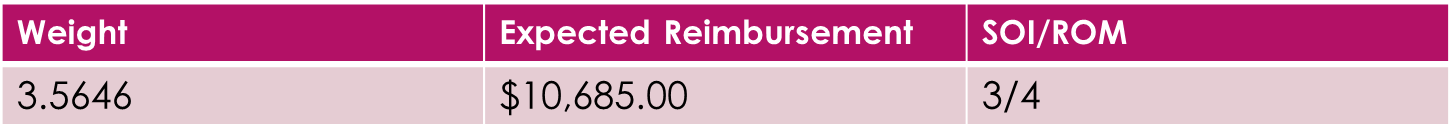 Understanding Criteria for Final DRG Selection
Patient admission with asthma exacerbation and respiratory failure.
PCR is positive for rhinoenterovirus
Working DRG was 202 bronchitis and asthma with CC/MCC
And Then …
After discharge, coding reviews and assigns final DRG of 189 pulmonary edema and respiratory failure.
Mismatch forwarded to manager for second level review.
[Speaker Notes: At our facility, the manager oversees both Utilization and CDI. Upon receipt of notification for review, manager reviewed record and looked at medical necessity criteria that the UR nurse used to justify inpatient status. Both respiratory failure and asthma are equally treated. One did not appear to extend stay longer than the other which was 5 days. The UR nurse used respiratory factors to meet medical necessity.]
Game Changer!
The CDI is reading and reviewing the entire record
How impactful when the CDI has knowledge of utilization and medical necessity at some level
How CDI Helped Identify a Need for W2
An outside auditor reviewed record and recommended different PDx
CDI staff reviewed and questioned IP status
UR leadership reviewed and determined W2 was needed for the case
Would have been missed as this was an outlier for our process
[Speaker Notes: Stay was for a right displaced comminuted humeral head and neck fracture that was not surgical candidate. Possible UTI which was ruled out and documented as pyuria. Initially CDI had the fracture as PDx. Review of record showed that stay was essentially for evaluation and NH placement. APS was already involved with patient and family. Outside auditor recommend T7491XA due to maltreatment of patient at home yielding DRG 560. Due to the DRG and clinical information, CDI reached out to UR management to see if W2 was needed which was completed and chart was rebilled as outpatient (observation).]
Another Example Found in Final CDI Review
CDI reviewed record after coding finalized DRG
DRGs did not align
Admission with bradycardia with no intervention 
Stress test delay on weekend was only reason for additional days (3 total)
[Speaker Notes: After review of the mismatch the CDI realized that arrythmia as Pdx often would not meet medical necessity. Discussion with UR yielded that case did not meet IP or OBS criteria however started as IP and crossed 2 midnights. CDI discussed with UR Management and case was referred for W2 and rebill. Helpful with uptick in short stay audits from MAC’s.]
Another Layer …
Knowledge of some targeted UR principles for your CDI team can be a powerful tool
As mentioned before, they see the entire record
Wrapping It Up
Why Would I Want My UR and CDI Team to Work Together?
UR may need more documentation for medical necessity
We certainly want CDI to handle that with the query process!
A CDI that understands medical necessity can collaborate with UR on status and query for documentation that might needed to support it!
Can provide some depth for a small department (UR could complete a non-complex review and CDI could run medical necessity criteria)
Ideas for Integration of UR and CDI
New team members shadow with opposite team to gain a basic understanding of the other
Include CDI on updates of medical necessity criteria
Include case review at meetings in which both teams attend (staff meeting)
Create revenue cycle yearly goals that incorporate both UR and CDI
Seek webinars, articles, and other educational resources that can apply across disciplines (denials, clinical validity, status assignment)
[Speaker Notes: These are ways that we have found to keep both teams apprised of what the other is doing and to keep silos broken down. Again, we don’t expect each team to have an expert level of knowledge of the other but how they can work together and when to collaborate. This was also helpful during the pandemic surge when half of our department was redeployed.]
Final Question
Take a moment and think about a case where a collaborative effort by the utilization staff and CDI staff would be/have been beneficial?
Share Time!
Please share your ideas with someone near by!
Come to the microphone and share!
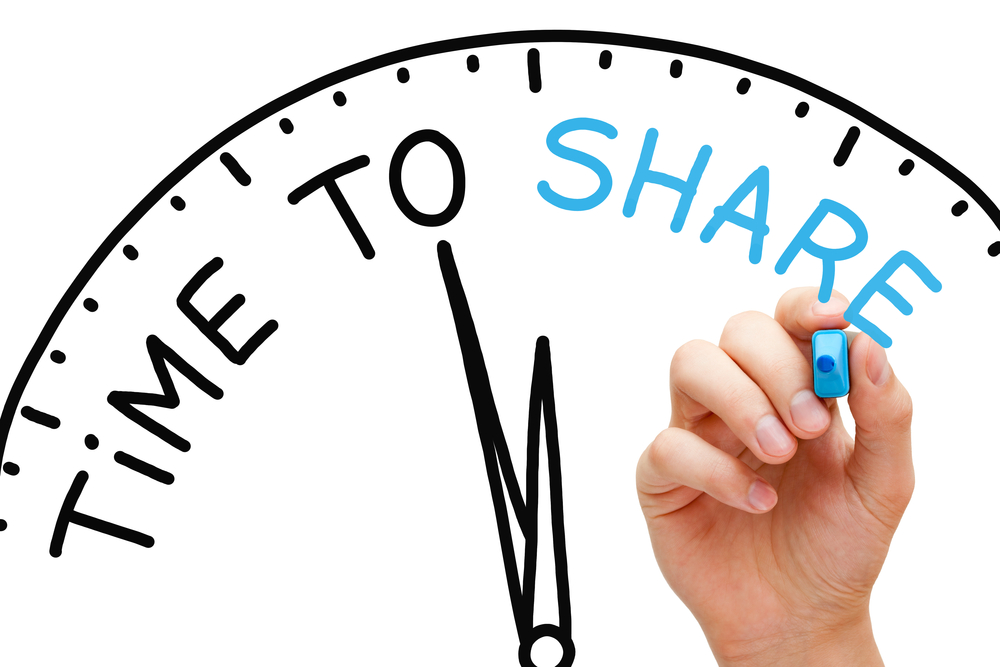 THANK YOU! Questions?

Alyce.Reavis@evanhospital.com
Title (two text boxes)
Text here
Text Here
Text Here
Text Here
Title (text box and photo)
Text here
Text Here